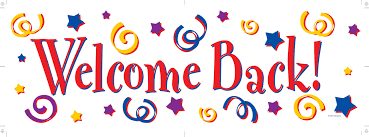 Dear Parents/Guardians,
  
     Welcome to the 2021/2022 school year here at Hostos!  We are very excited to welcome back your child and look forward to a year full of fun and learning!
      Communication is a key component in helping your child grow.  Please feel free to contact us any time you have a question or concern about your child. A message can be left at Hostos at (914) 376-8430 or through class Dojo (see below).  
       Each day, we have a snack time to encourage social skills as well as practicing our manners. Please send in a small, healthy snack and a water/juice each day for your child.  If you have any difficulties providing this, please contact us and we can find a solution!  Also, please label all your child’s clothes (hats, coats, sweatshirts, etc.)  Sometimes items are put in the wrong cubbies by mistake!
      We have attached a  list of school supplies that we are requesting you to send in with you child.  Along with these supplies, please send in a complete change of clothes for your child (in a zip lock bag and labeled with their name) in case there are any spills or accidents during the day.
      We are looking forward to getting back to school and seeing our classes again!
   
                         Sincerely,
                           Mrs. Sue
                           Ms. Johnson
                           Ms. Marji
                           Ms. Viruet
Communications:
  Mrs. Sue- ssanseverino@yonkerspublicschools.org
   Dojo is used as a main component in the classroom to share information and communicate with each other regarding your child. 

Ms.Marji- nmarji3@yonkerspublicschools.org
Dojo is used as a main component in the classroom to share information and communicate with each other regarding your child.  

Ms. Johnson. -Rjohnson@yonkerspublicschools.org
Dojo is used as a main component in the classroom to share information and communicate with each other regarding your child.

Ms. Viruet - @aviruet@yonkerspublicschools.org
Dojo is used as a main component in the classroom to share information and communicate with each other regarding your child.






* Some teachers may choose to use a communication book to communicate daily.  Please check with your child specific teacher.
Supply List

2 boxes of Crayola crayons
1 box Crayola Jumbo crayons
2 boxes of Crayola markers
1 box of Crayola colored pencils
1 box of pencils 
1 box Jumbo Ticonderoga pencils
2 erasers
4 glue sticks
1 16oz jar of paint (favorite color)
2 bottles of Elmer's liquid glue
3 boxes of tissues
2 bottles of hand soap
2 packs of baby wipes
2 containers of Lysol/Clorox wipes
2 bottles of hand sanitizer
2 primary composition notebooks
4 plastic pocket folders 
1 box large (gallon) ZipLock bags
1 box small (sandwich) Ziplock bags
2 rolls of paper towels
2 cans Lysol spray
2 plastic shoe box size containers with lid
A set of extra clothes and pull ups
(if your child needs it)
 to keep in school

*during the year you may be asked to restock certain items for your child in order to keep a clean and safe learning environment
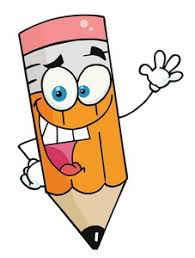